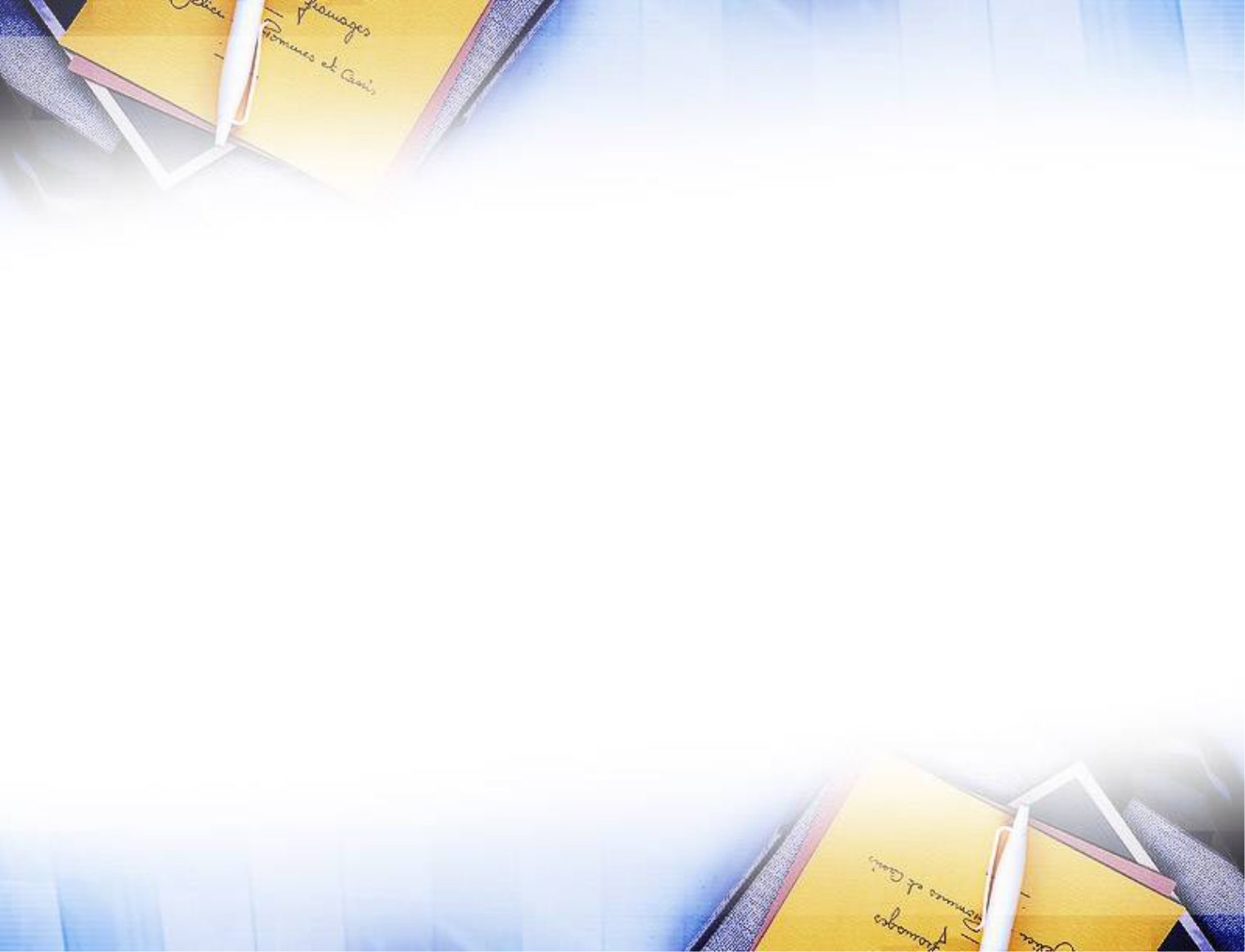 Всеукраїнський відкритий інтерактивний конкурс «МАН – Юніор Дослідник»Номінація – «Історик – Юніор»
“Пам'ятник Герою Радянського Союзу Іванову Івану як один із символів міста Дубна”
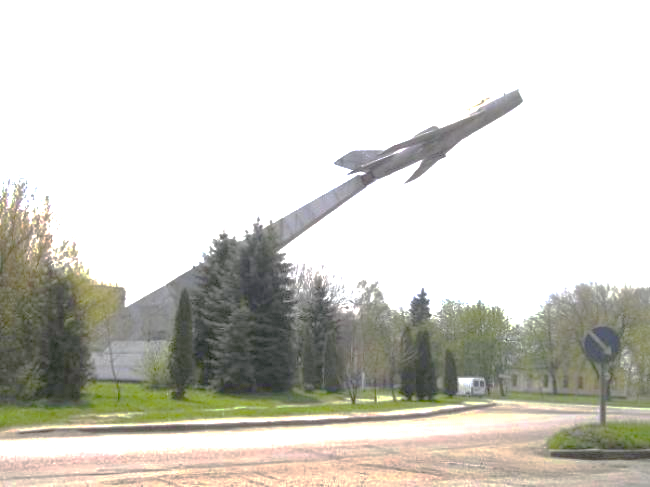 ОБЛАСНИЙ КОМУНАЛЬНИЙ ПОЗАШКІЛЬНИЙ НАВЧАЛЬНИЙ ЗАКЛАД
«РІВНЕНСЬКА МАЛА АКАДЕМІЯ НАУК УЧНІВСЬКОЇ МОЛОДІ»
РІВНЕНСЬКОЇ ОБЛАСНОЇ РАДИ
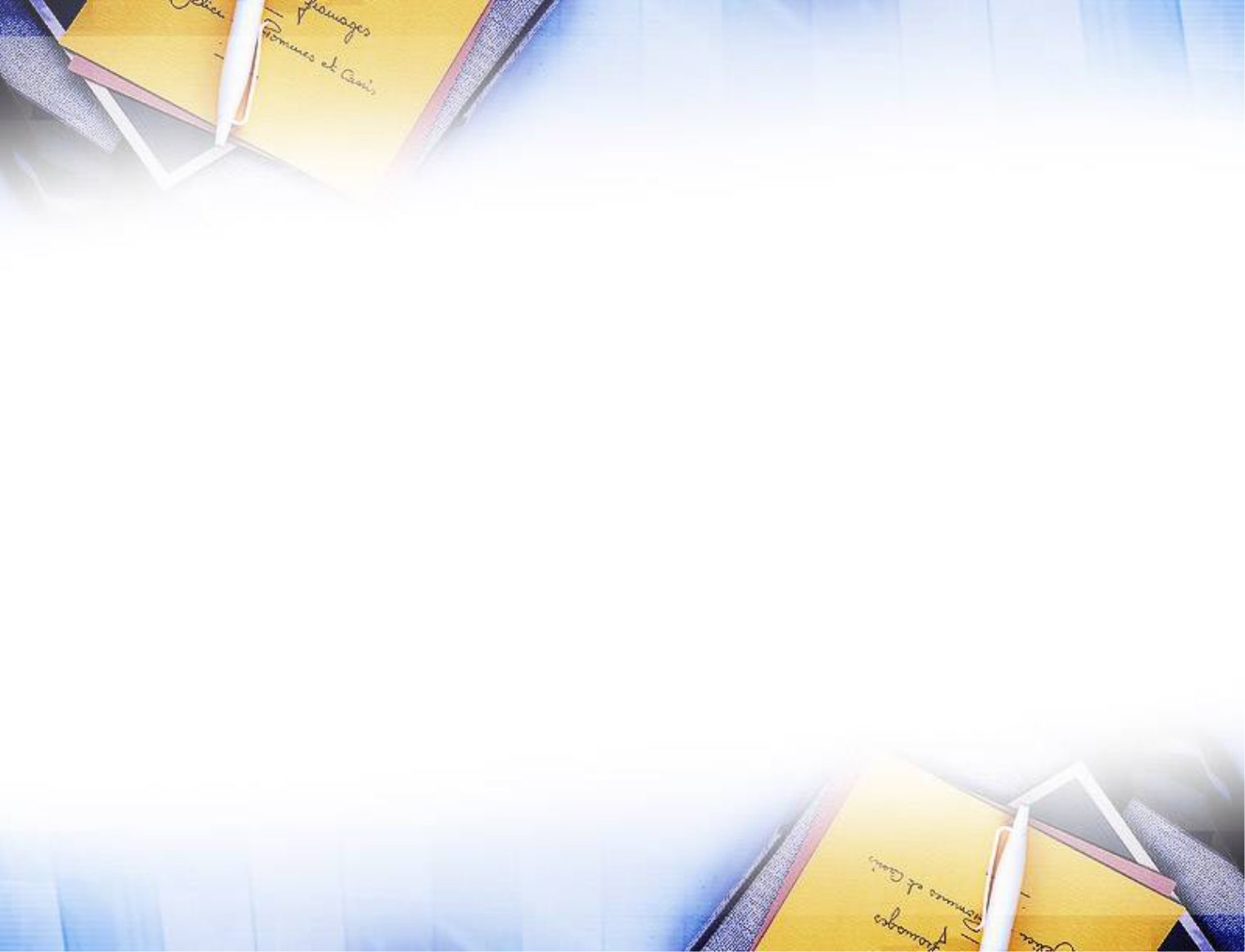 Інформація про учасника
Гладин
Артем Андрійович
учень 5 – Б класу
Дубенського ліцею №7
Дубенської міської ради 
Рівненської області
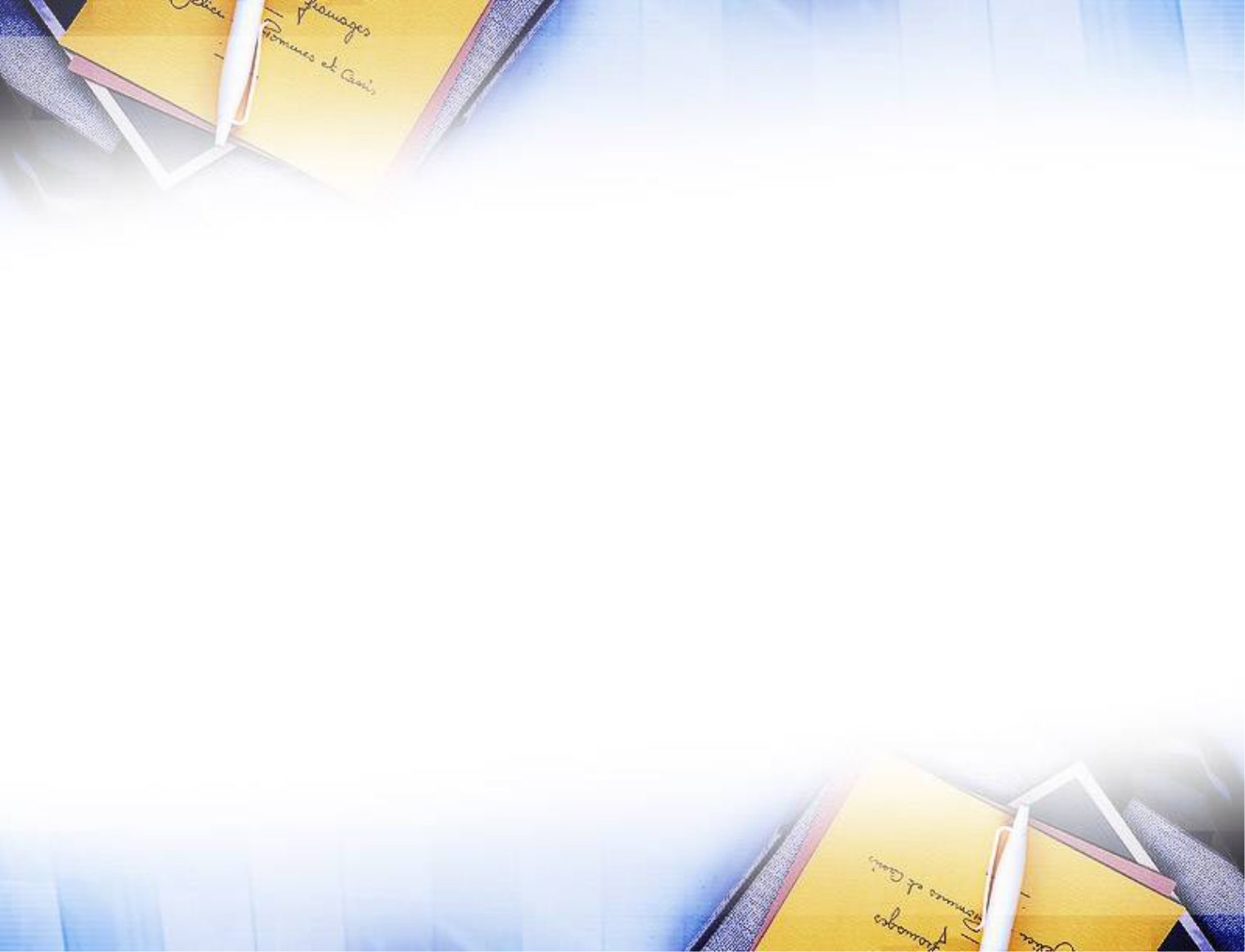 Інформація про керівника проєкту
Гаврилюк
Сергій Володимирович
вчитель історії 
Дубенського ліцею №7
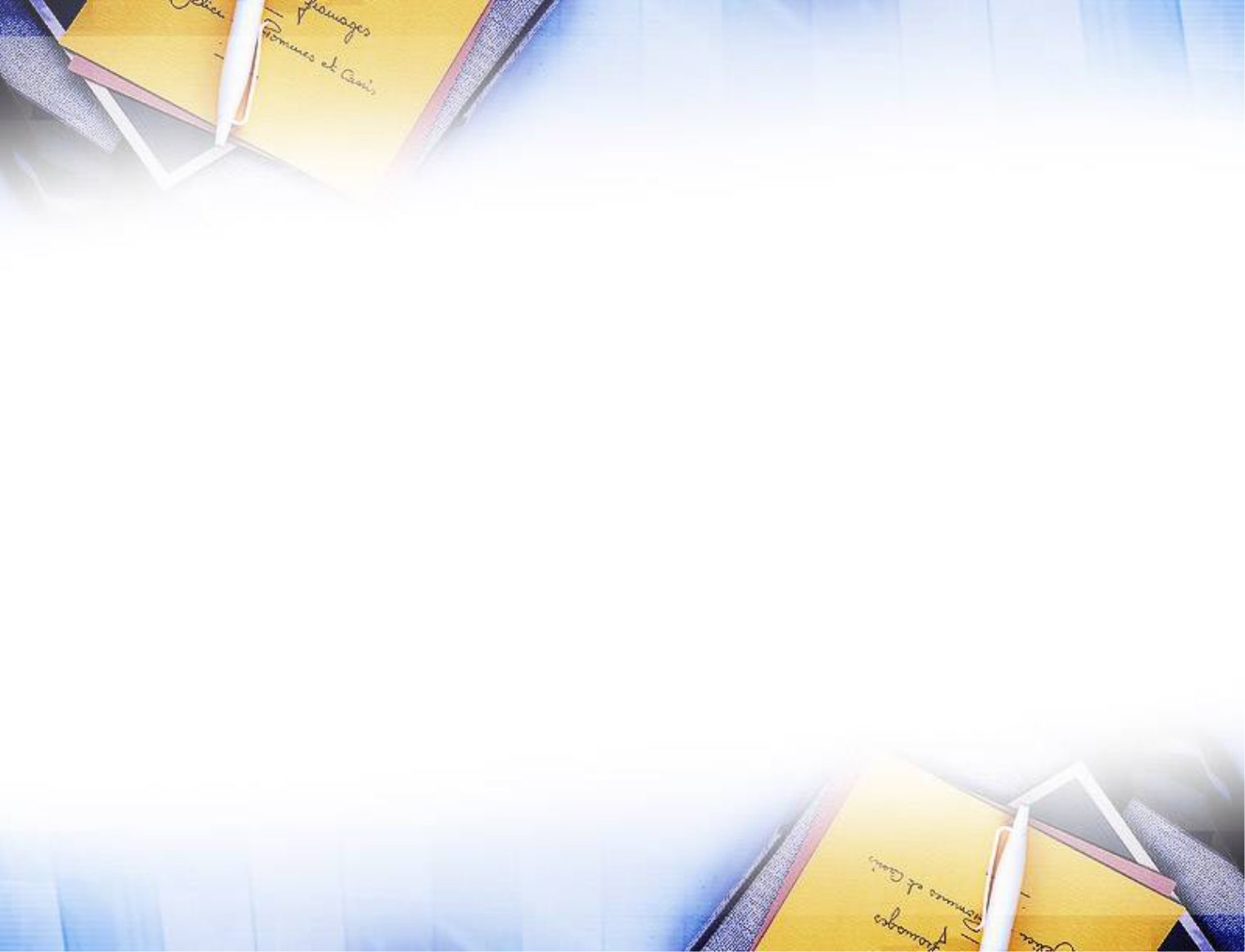 Тема: “Пам'ятник Герою Радянського Союзу Іванову Івану як один із символів міста Дубна”
Об’єкт дослідження: культурна спадщина міста Дубна.
Предмет дослідження: архітектурна пам’ятка міста – пам’ятник Герою Радянського Союзу І. І. Іванову.
Мета дослідження: простежити та визначити основні відомості, які стосуються цієї пам’ятки історії. Значення споруди для формування  історичної пам’яті нашого народу.
Завдання дослідження
Визначити точне розміщення та оформлення досліджуваної пам’ятки;
Дізнатися  час створення та відкриття пам’ятки;
Проаналізувати історичні події, та роль діячів, які стали причиною  створення пам’ятного знаку;
Підвести підсумки, щодо значення цієї споруди  у історії міста та України.
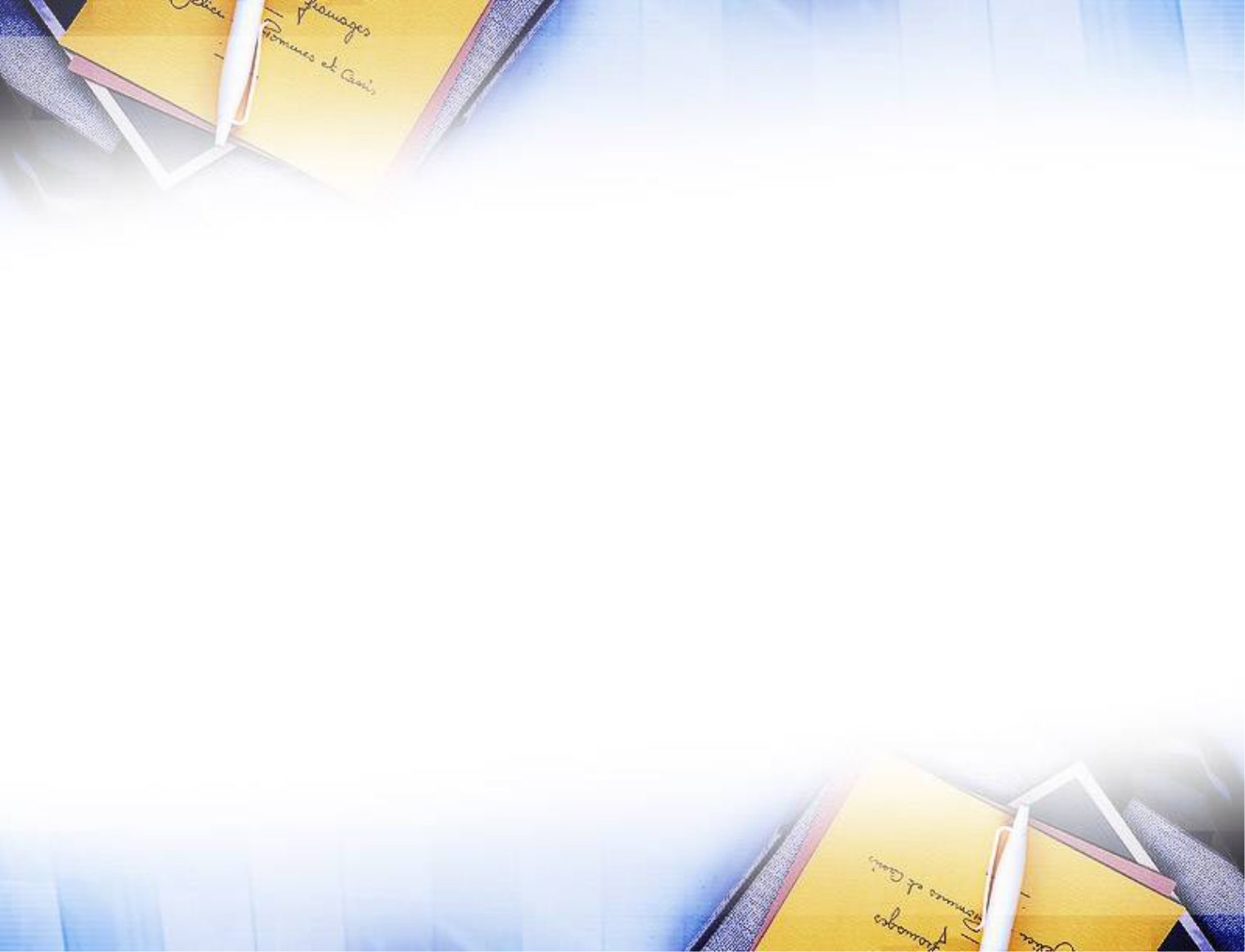 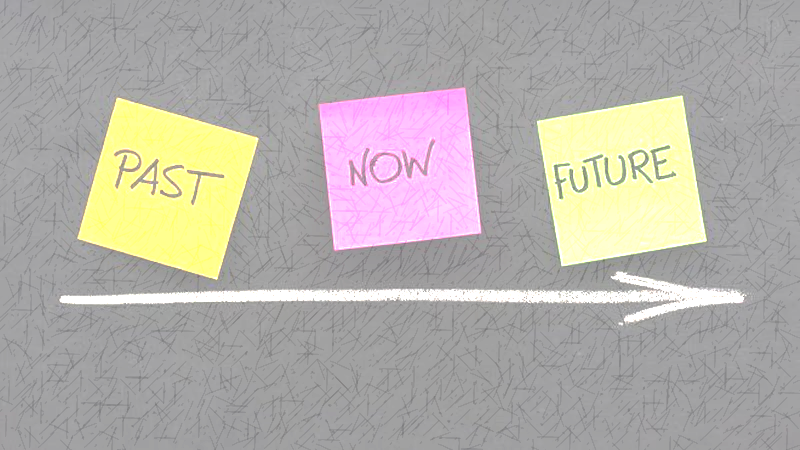 Актуальність питання
Кожна пам’ятка, яка прикрашає наше місто має історію та передумови свого створення. Події Радянсько – Німецької війни тісно переплітаються із сьогоденням, і слугують нагадуванням про значення відважних героїв та їх подвигів у наближенні перемоги.
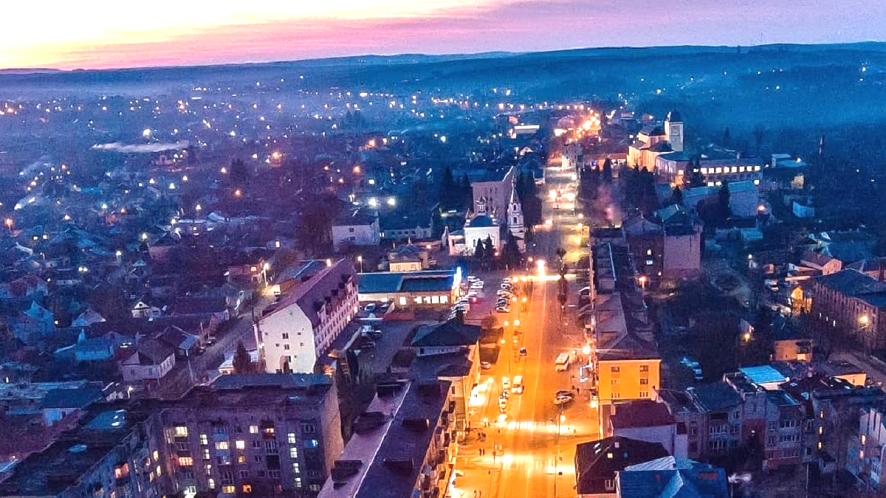 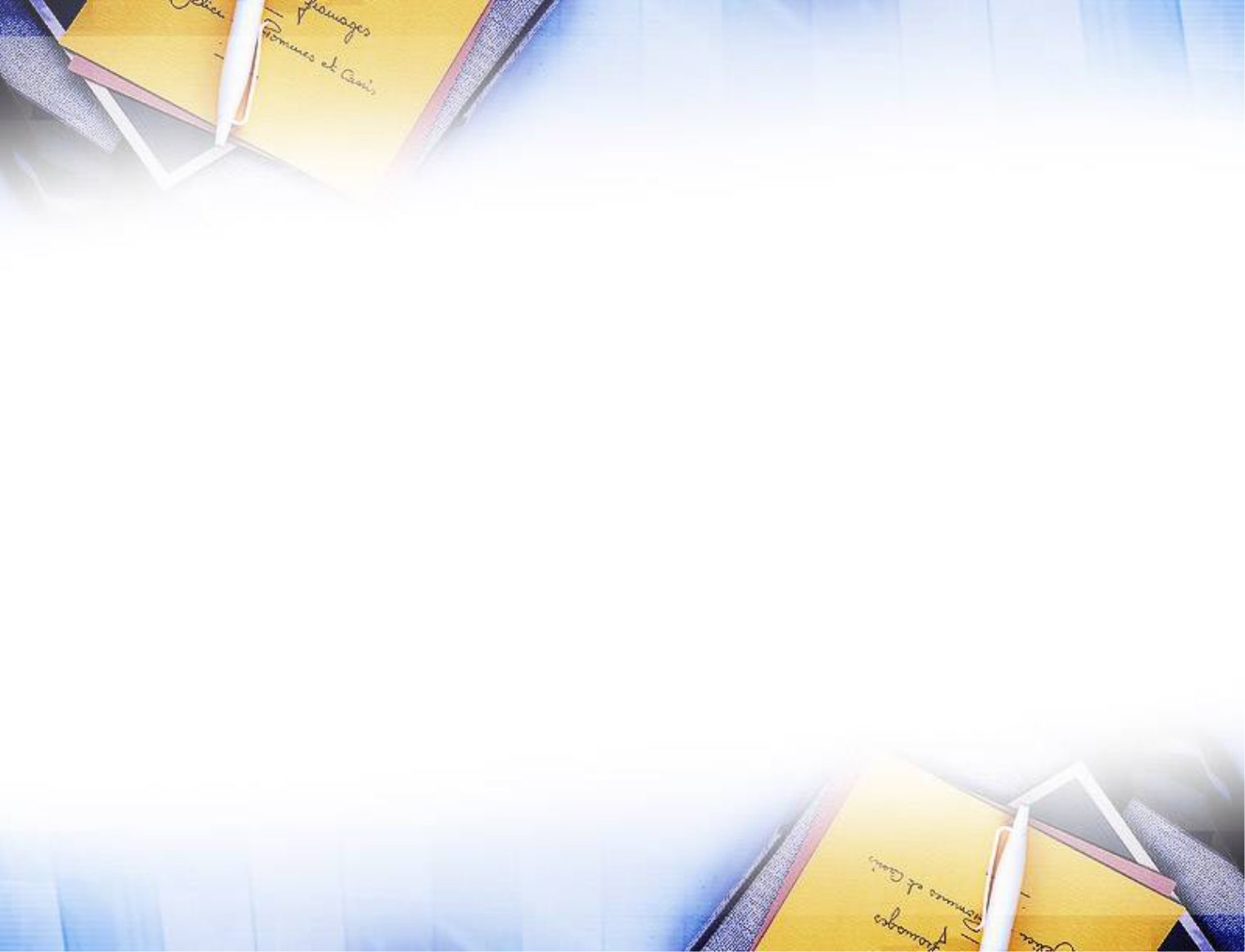 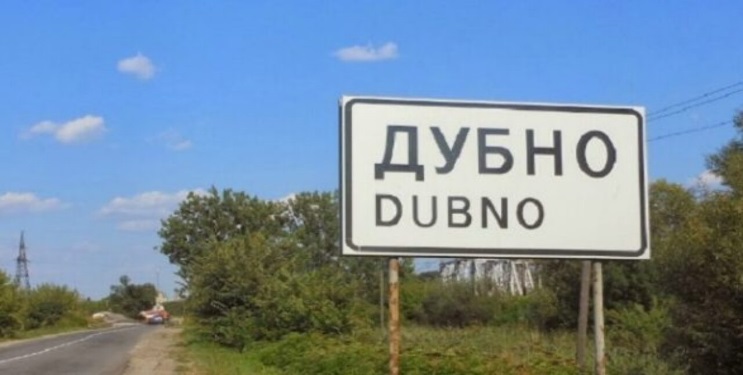 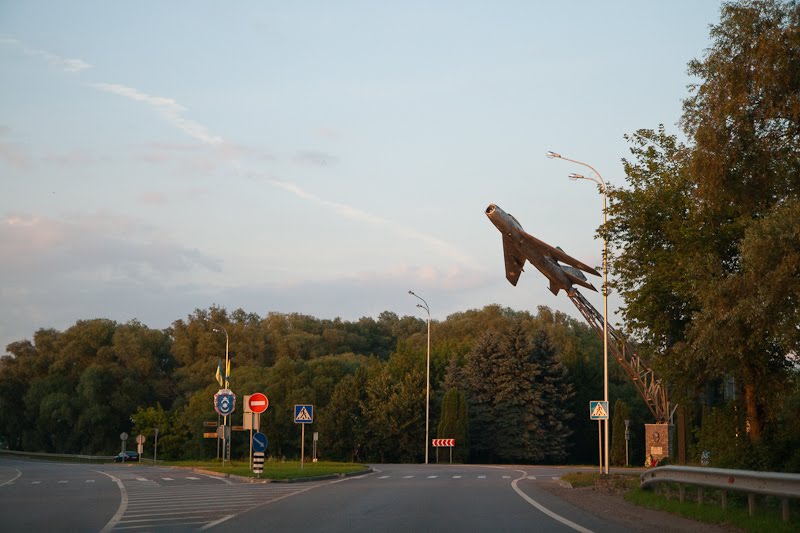 Хочу представити вашій увазі історичну пам'ятку міста Дубна -  Пам'ятник Герою Радянського Союзу Іванову Івану.
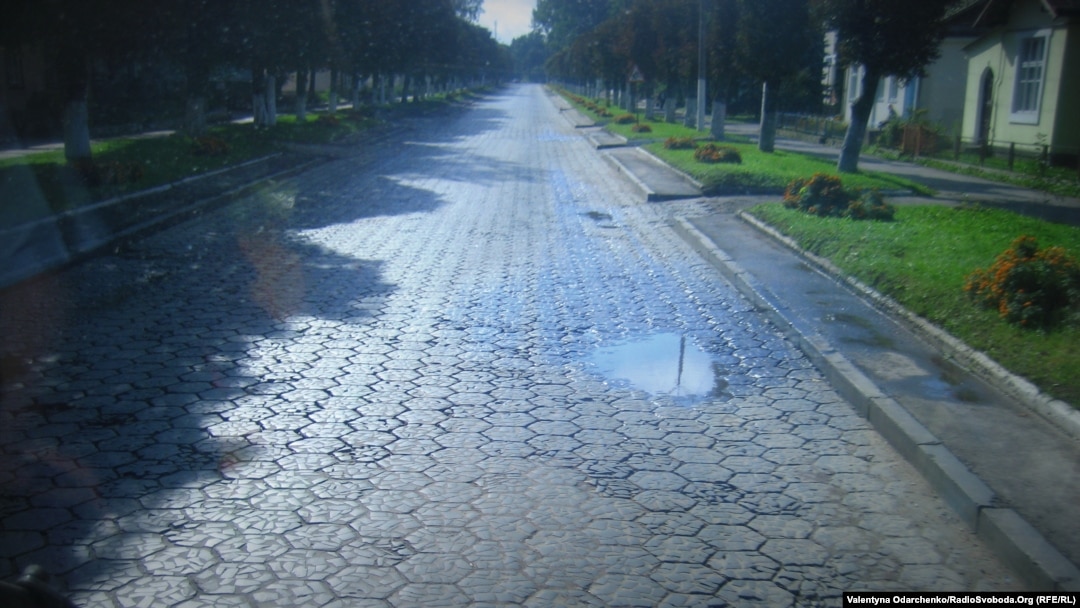 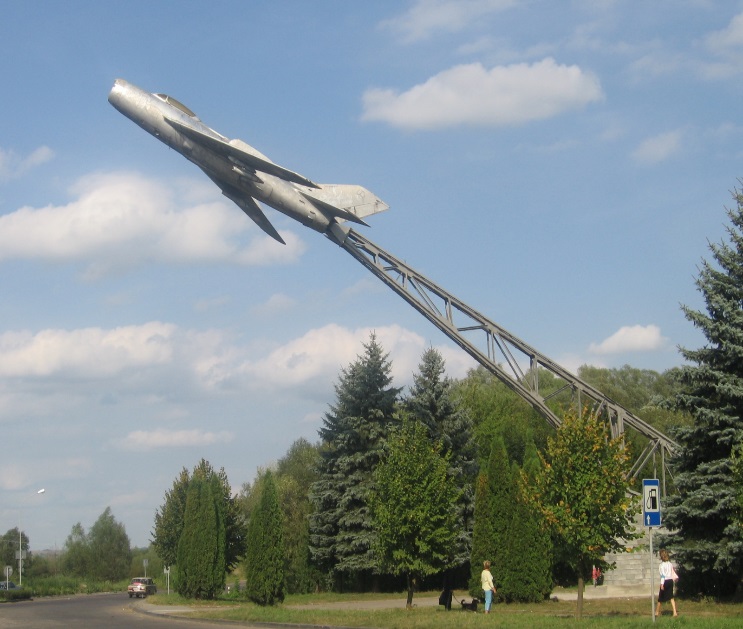 Пам'ятник  розташований на в'їзді у місто Дубно, по вулиці Шевченка.
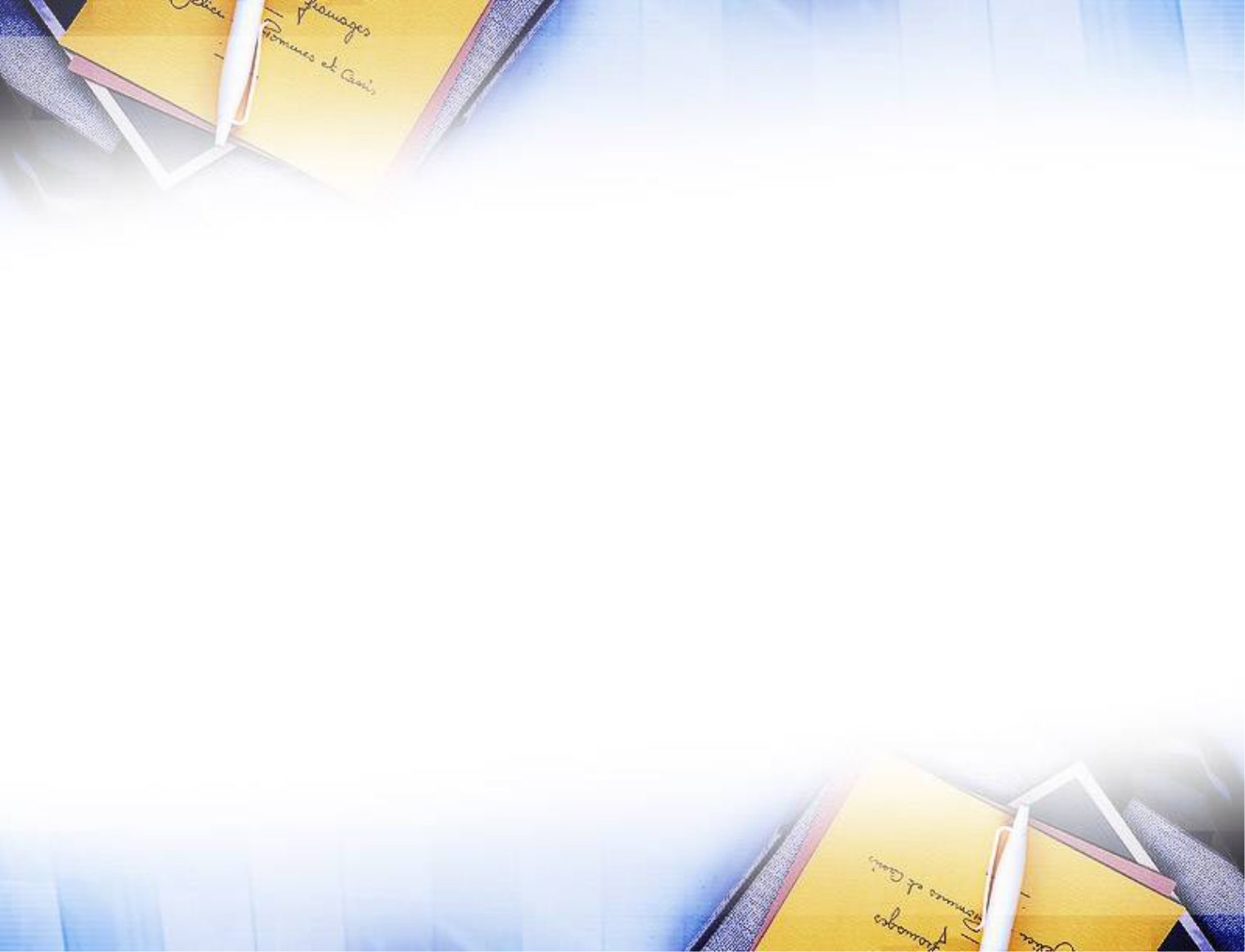 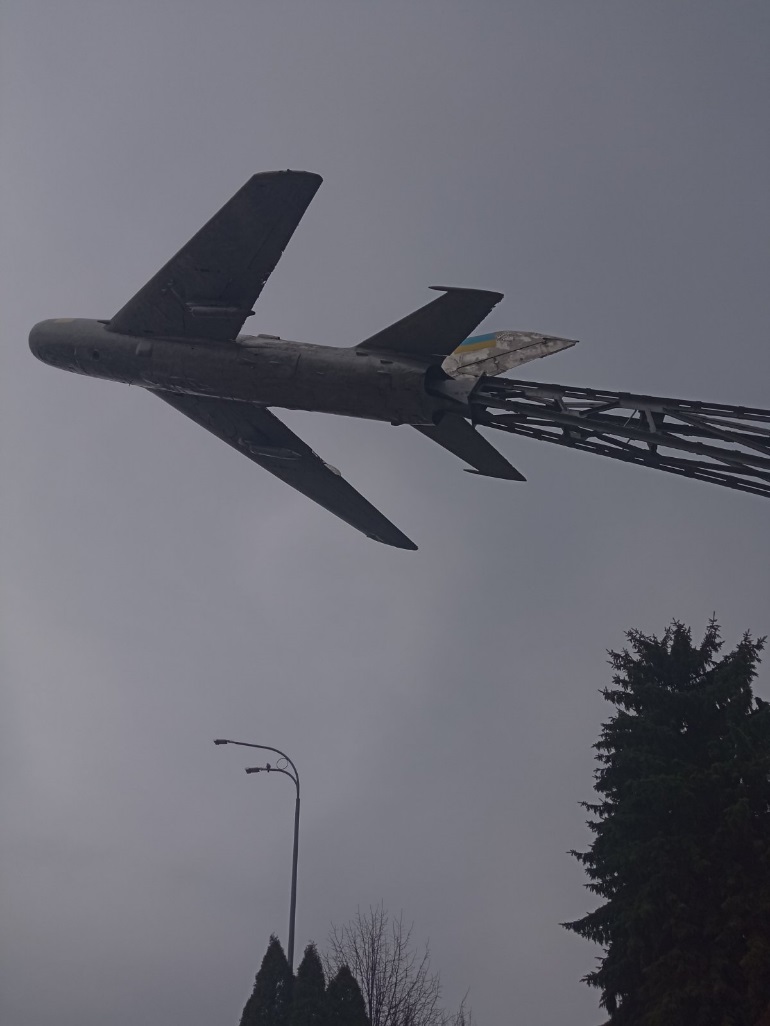 Це літак МІГ – 19, який розташований на постаменті. На ньому  знаходиться барельеф - обличчя пілота і  дошка- табличка. Відкритий у жовтні 1978 року.
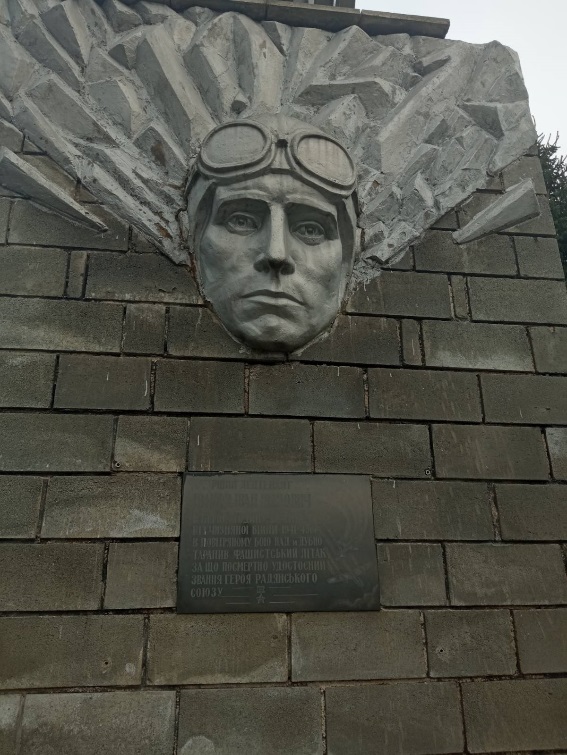 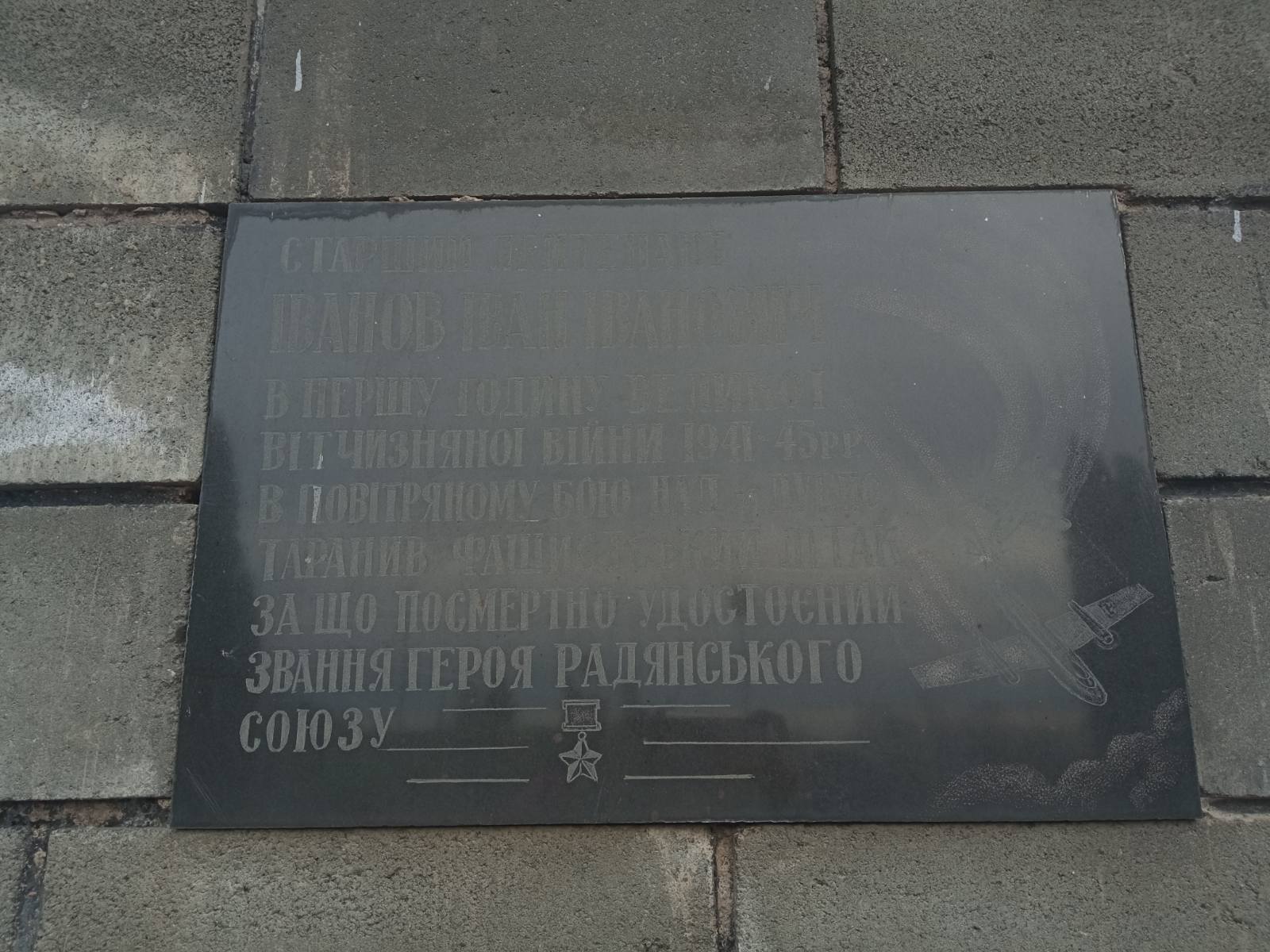 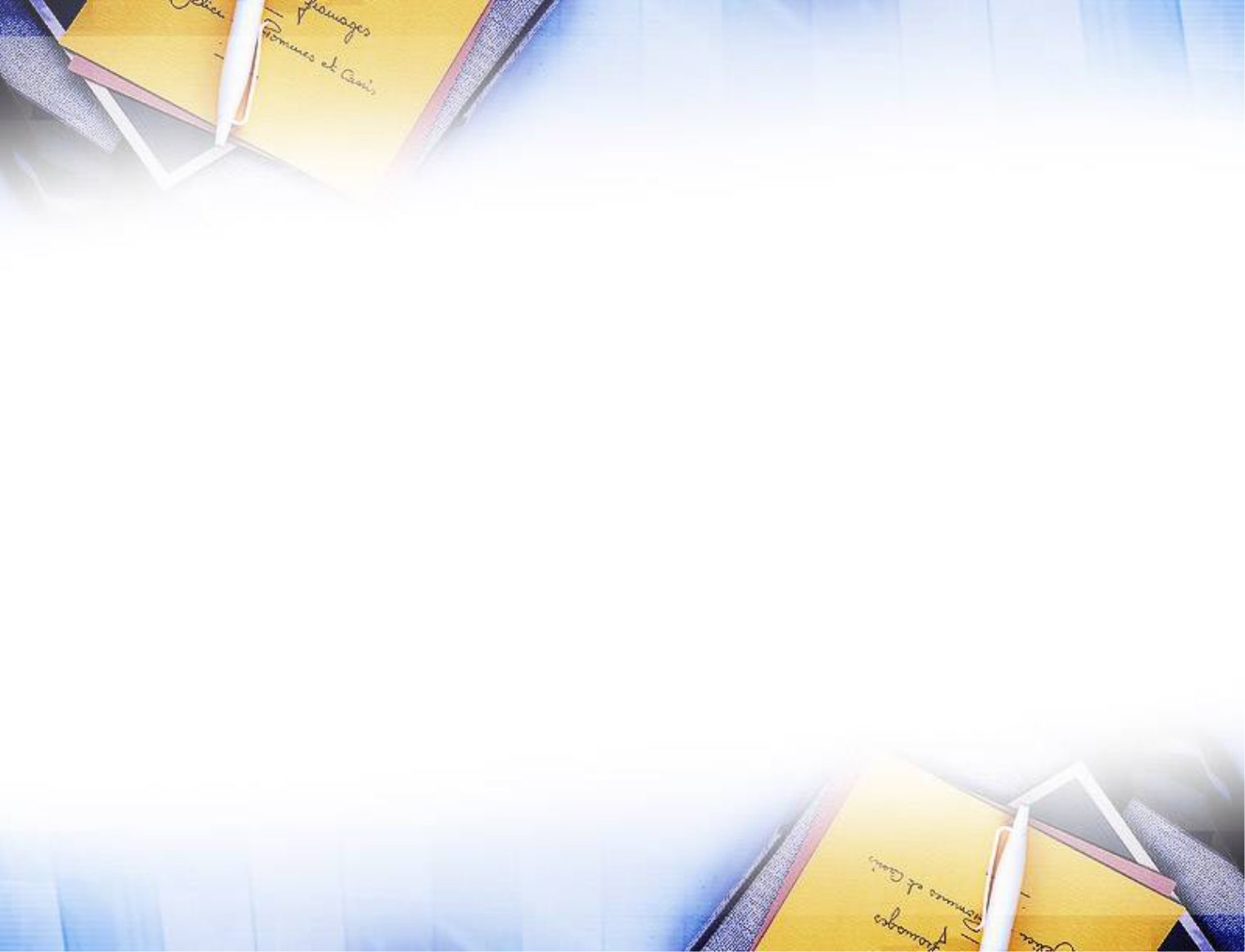 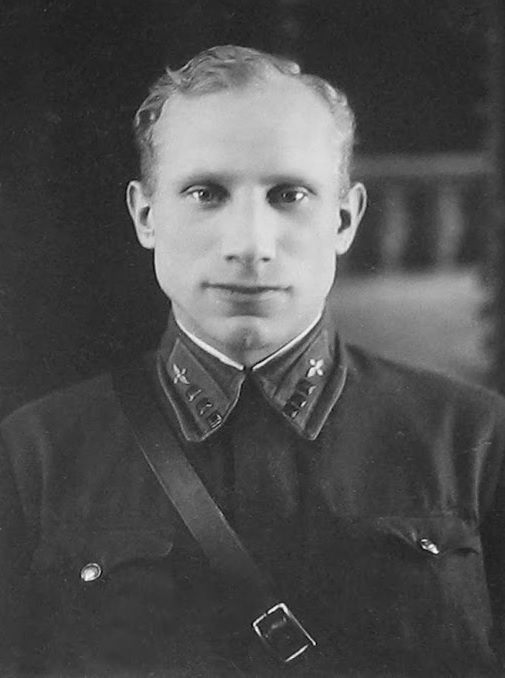 Пам'ятник встановлений військовому льотчику Радянського Союзу, Івану Івановичу Іванову, який загинув в перший день війни 22 червня 1941 року.
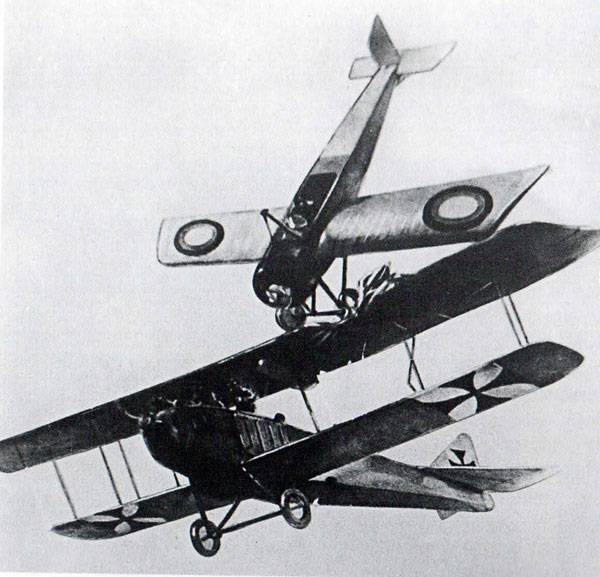 Здійснюючи один із перших повітряних таранів, здійснений ланкою винищувачів    «І – 16»  46 авіаполку спрямований на перехоплення німецьких літаків, зразка «Хенкель – 111», льотчик  протаранив своїм літаком,  літак ворога.
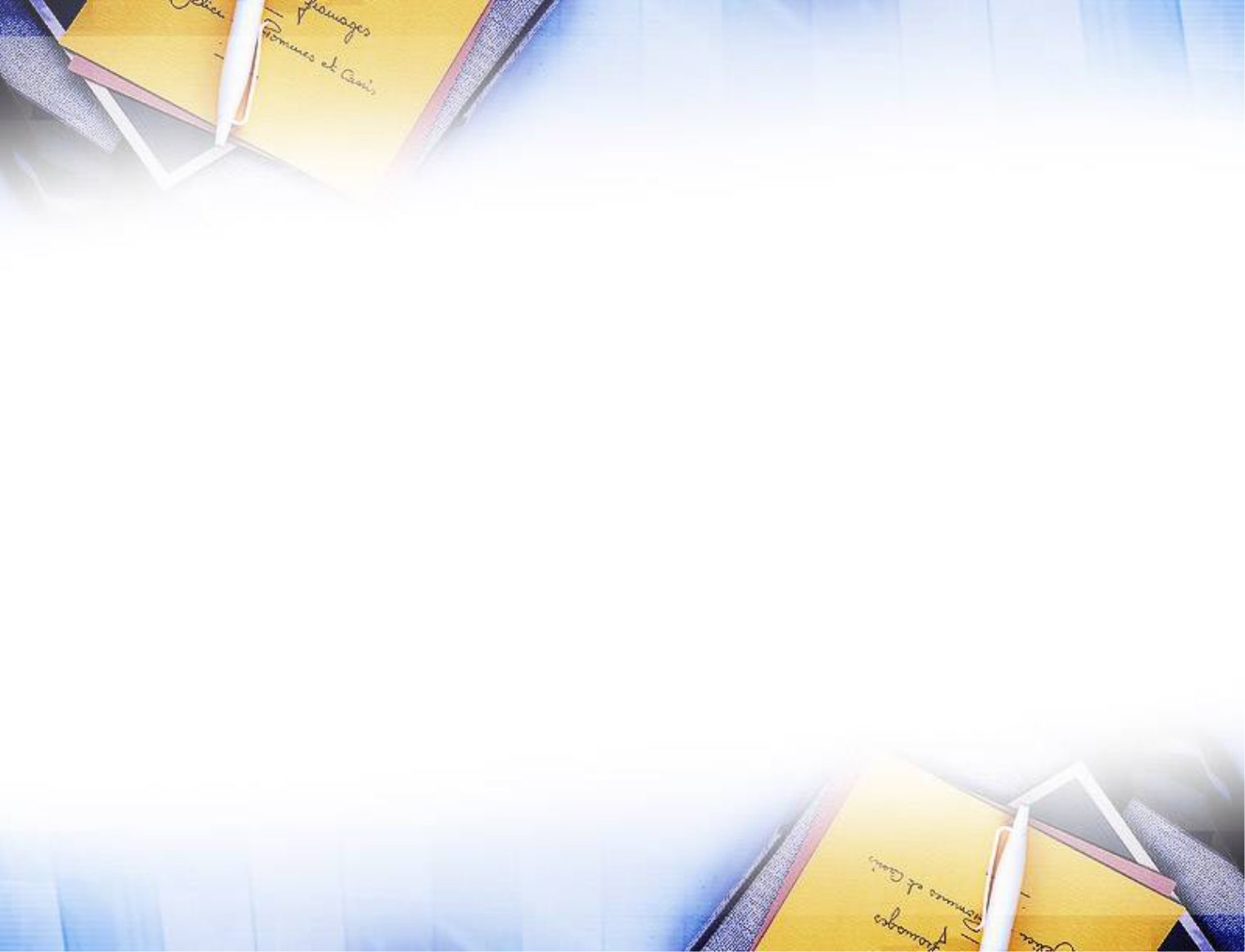 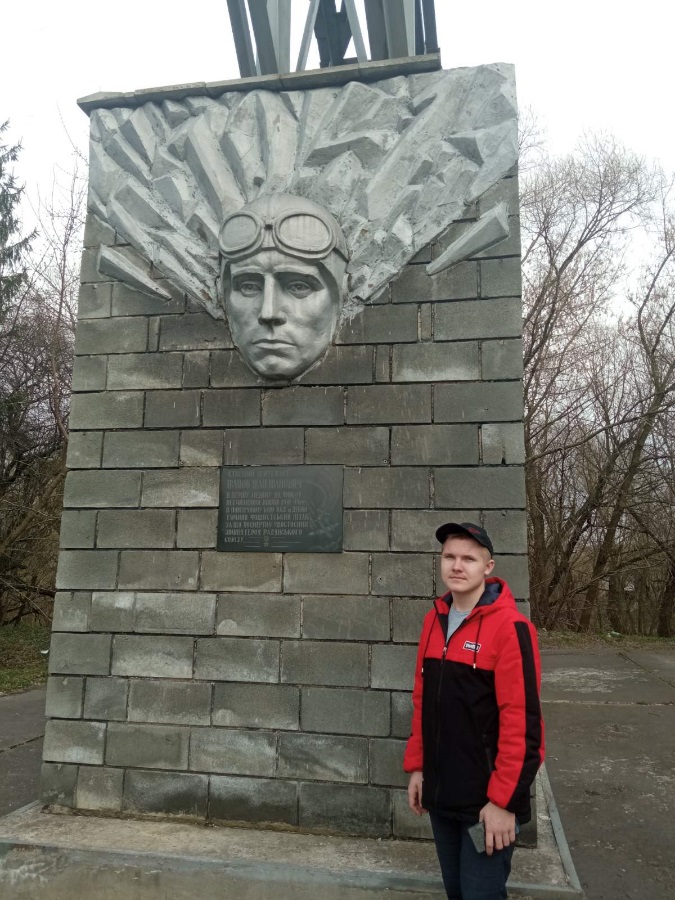 Згадок про те хто встановив літак в джерелах не наведено. Відомо,  що у 2009 році пам’ятний знак було реставровано, зробили це скульптор С.М. Мороз та архітектор В.І. Комаровський.
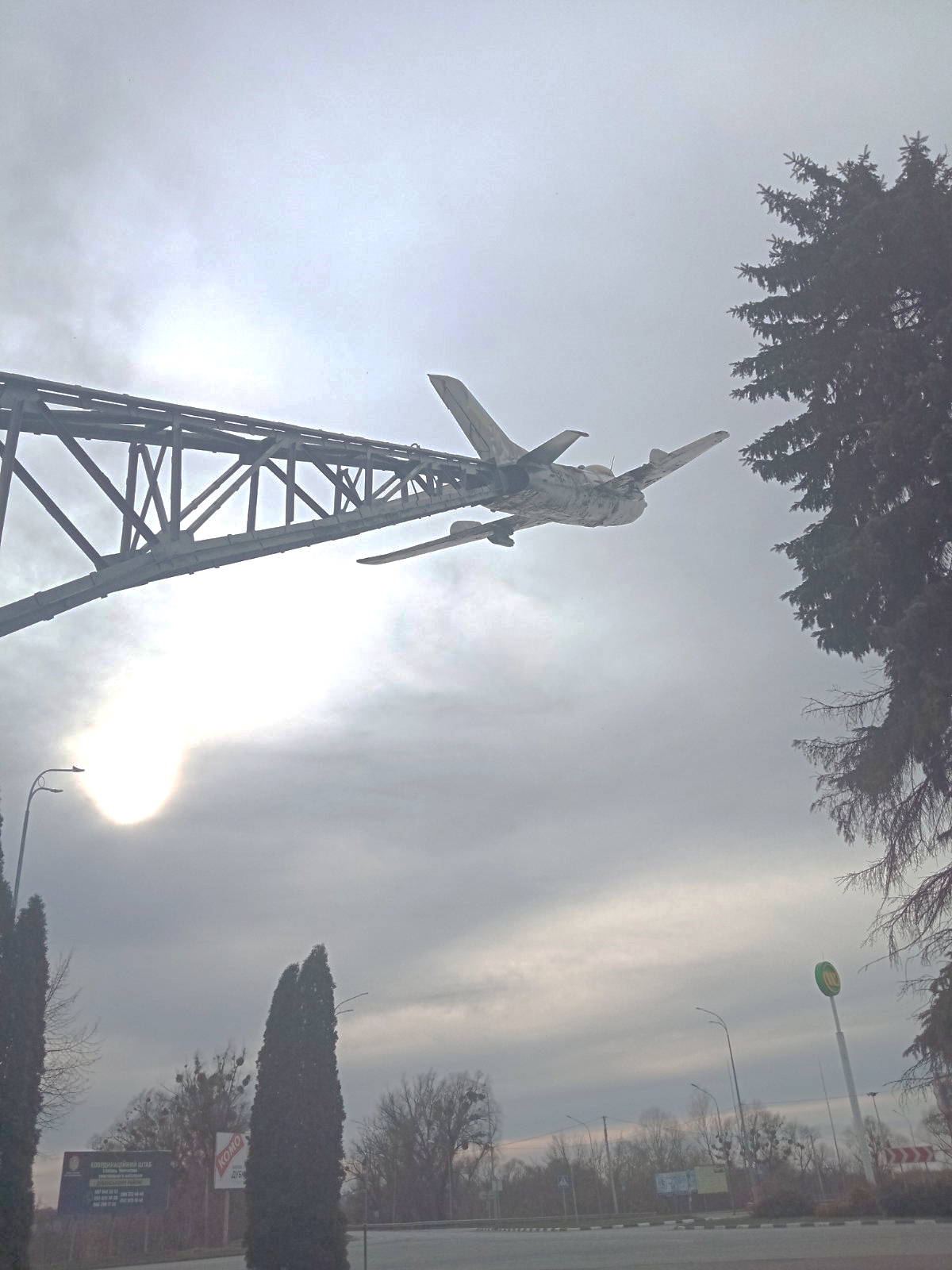 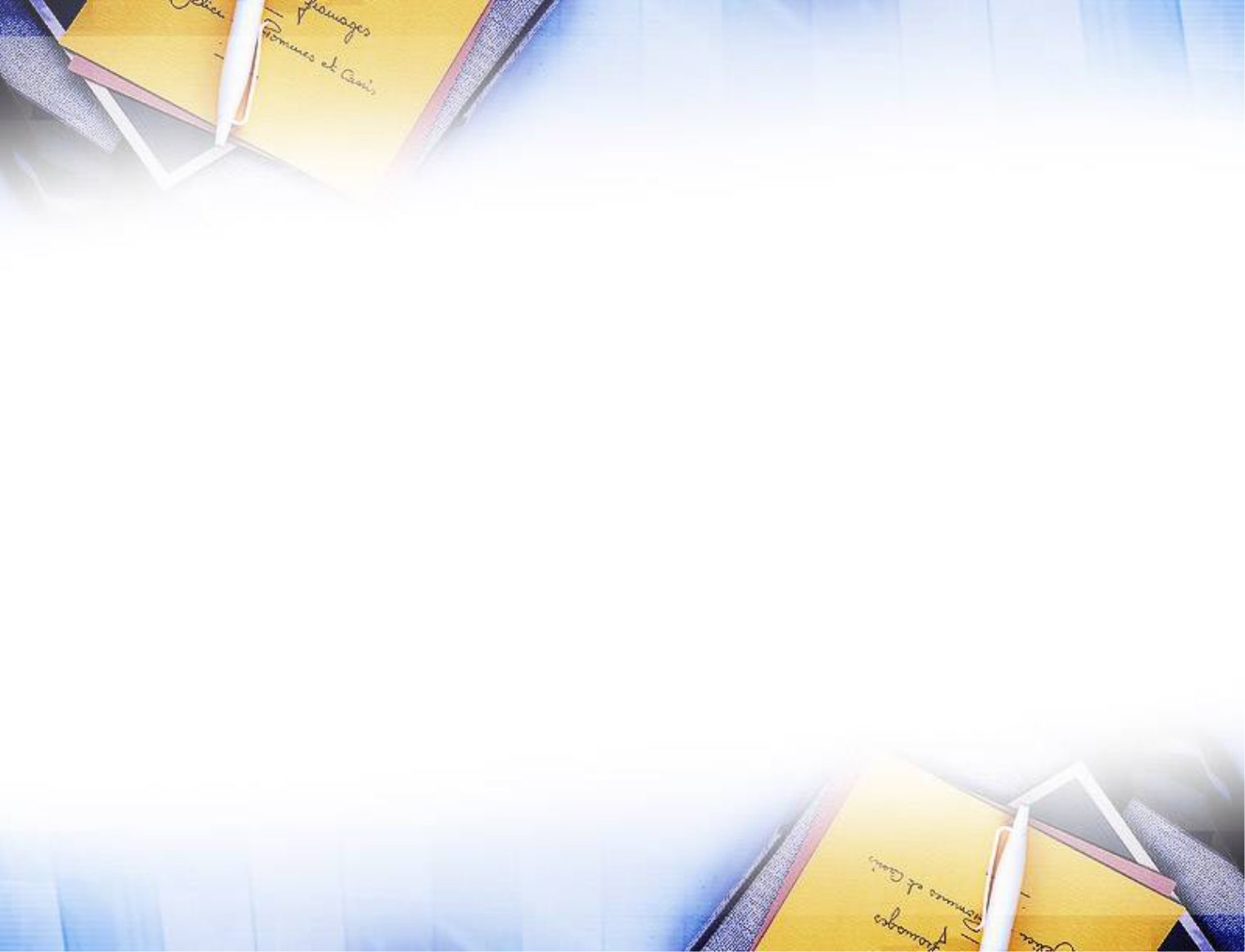 Пам'ятник Іванову Івану відображає  інформацію про повітряну битву, яка проходила на нашій території. А в наш час відбувається війна ЗСУ,  тероборони,  мирних людей з Росією і про ці події ми не зможемо забути НІКОЛИ. З гордістю будемо згадувати та обов’язково встановимо багато пам'ятників нашим ГЕРОЯМ.
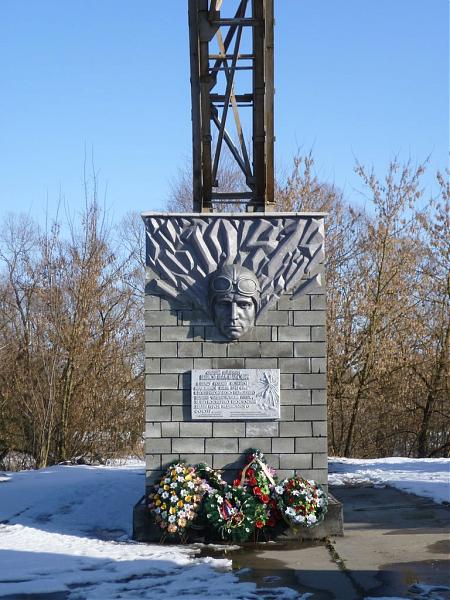 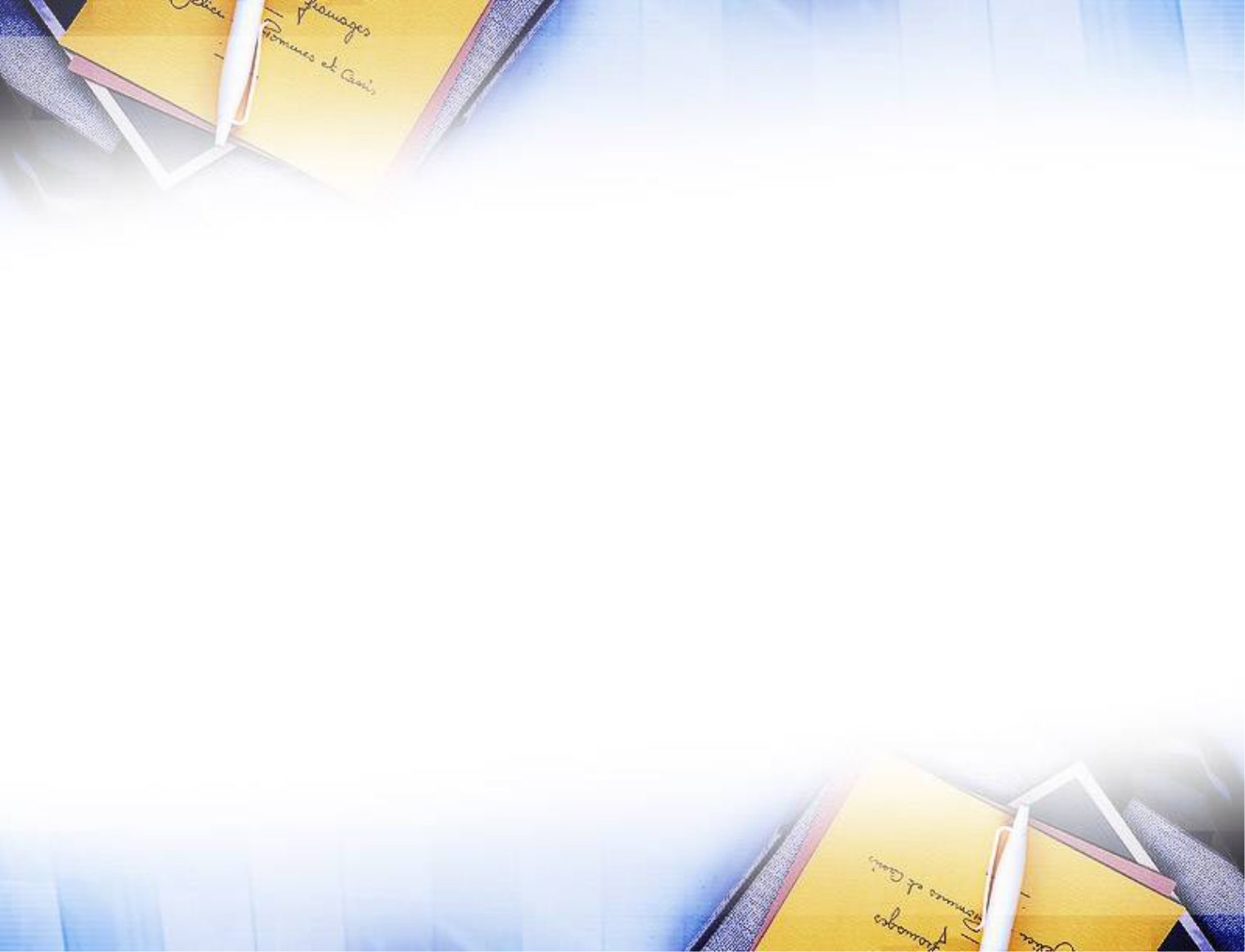 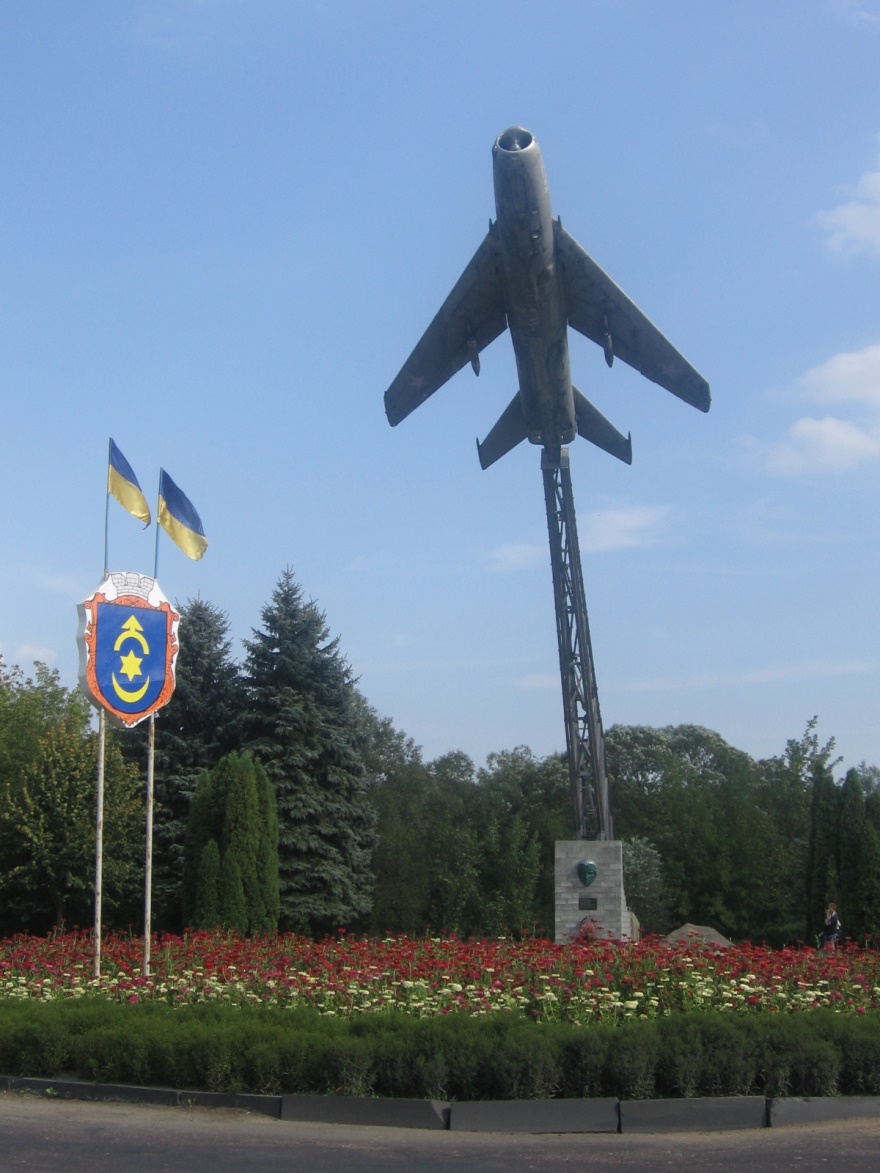 Завершити хочеться такими словами: цінуйте своє, власні історичні пам’ятки, плекайте та розвивайте свій власний край та Україну, в наших руках її доля, шлях, який ми збудуємо, приведе її або до розквіту, або до загибелі, не допустимо цього.